都市環境情報論　第八回　福島原発事故と東京
東京電力は破たんしたか？
しかし福島事故で放射能では1人も死んでいないし、致死量の放射線を浴びた人もいない。ではなぜ東電が債務超過になるのだろうか。その原因は、アリソンなどの専門家が一致して指摘する過剰な安全基準である。4兆5000億円と算定された賠償のほとんどは農産物の補償だが、現地を調査した高田純氏によれば健康被害の出るような農産物はなく、すべて風評被害である。もちろん住民は退避したので、死傷者は出ていない。巨額の賠償や除染が必要になるのは、健康被害の出る水準の1/100以下に設定された非常識な安全基準を50年以上も改正しなかった政府（経産省）の責任である。もちろんこれはIAEAで決まっているので、日本政府だけが悪いわけではないが、被曝限度が年100mSvに設定されていれば、賠償も除染もほとんど必要ないはずだ。
原発基準（フィンランド、テレビ朝日）
https://www.dailymotion.com/video/x225181_%E5%8E%9F%E7%99%BA%E3%81%AE-%E4%B8%96%E7%95%8C%E6%9C%80%E9%AB%98%E5%9F%BA%E6%BA%96-%E9%A9%9A%E3%81%8D%E3%81%AE%E7%8F%BE%E5%AE%9F-%E6%97%A5%E6%9C%AC%E3%81%AF%E9%81%85%E3%82%8C%E3%81%A6%E3%81%84%E3%81%9F_news
点石成金
石に触れて金と成す　
仙人界のトップ　呂洞賓の得意術
神が質問　永遠に金のまま？
答え「永遠に金のままではなく、五百年たったら石に戻る」
神　五百年後の者がどれほどつらい目に逢うか考えたことはあるのか
➵　原発もどれだけ先の人のことを考えておくのかということ
     (not for us but for generation)
現実は？
原発が稼働しなくても我が国経済社会は機能してきた
原油価格の高騰により電力会社の経営悪化
短期的原因は安部ミックスによる円安
脱原発政策でも危険度は同じ　核廃棄物や未稼働原発施設であっても、危険物が除去されたわけではない（だから使えという意見も出る）
震災・原発事故と報道
震災で明らかになったのは、マスメディアの力が大きいこと、ソーシャルメディアの脆弱
エネルギー政策を考える材料もマスコミからもたらされる。そのマスコミの劣化が目立つ。マスコミのアンケート調査も単純（朝日の「プロメテウスの罠」は相対的に優れた報道）
福島原発報道に関しメディアは大本営発表と同じ
御用学者と情報源の多様性
「報道」だけが情報ではない。多様性に目をつぶらないことを徹底するだけでも、状況はかなり違う。
多様な議論を担保する仕組みも、足りない。
原発事故の後に「御用学者」という言葉が流布して、専門家は全部信用できない、という風潮が広がった。
社会の中に、御用学者を批判しうる力を持った第三者的な機関がなかったというのも一因
太平洋戦争と原発、中国
戦前・戦中も、本当のエリートや知識人でなくても、「日本は負ける」と言えた人はいた。
では、なぜ気がつけたのかというと、たとえば一九二〇年代にアメリカ映画などにふれたことで、その背後にあるアメリカの文化を類推できた。
中国に関する報道も、日本だけでなく、中国、欧米の報道が普通に行われるように社会が対応（マスコミは日本語の壁に守られている）
Facta 2014年６月号記事http://facta.co.jp/article/201406008002.html
英国専門家「原子力産業側の伝え方にこそ問題」と指摘。原発も一定の確率でトラブルが起きる。事故を100％撲滅できないのに「二度と事故は起こしません」と誓うのは「嘘を言っていると表明するのに等しい」と語り、それを見透かされた電力会社が「健康被害はないと言っても、信じてはもらえない」
電気事業連合会会長が、世界標準からの逸脱になりかねない「世界最高水準の安全性を追求」という言葉を発したために、「安心のために、日本だけが安全のルールを変えるとその代償は大きい」と、ダメ出しを受ける
世界原子力協会事務局長は、現在の事故が抱える問題を「リスク・コミュニケーションの問題」と言い切った。「国際基準で放射線量が自宅に戻れるレベルになっているのに8万人以上が避難を続ければ、国際基準では不十分というメッセージを世界に発することになる。日本だけが独自の厳しい基準を定めるのは誤りだ。原子力はグローバルな世界であり、日本は安全基準を国際基準に合わせるべきだ」と語った。
楽観論の責任者は誰か？国際基準とのずれ
放射線リスクをめぐっての典型的な楽観論者は、東日本大震災による原子力被害で死亡した人はゼロであるという。
「Ｐ波が到達してから一秒で核分裂連鎖反応を停止する装置が付いている。福島でも東北でも暴走も爆発も起こらなかった」（『福島は広島にもチェルノブイリにもならなった』高田純）と言うが、意識の差。従って政治問題化する。
放射線の恐怖は発癌率で表されると分かりやすいが、放射線被害より高い喫煙の発癌率を示しても反応がないのも意識の差
原発零社会を叫びながら喫煙をするデモ参加者は、ノイジーマイノリティーと呼ばれても仕方がない。
チェルノブイリのときの甲状腺線量の最大値は五十シーベルトだから、福島はその千分の一から一万分の一。
この線量だと甲状腺癌のリスクは一千万人に一人だから、二百万人の福島では発生しないということになる
人間の心の構造
自然界の放射線線量は年間一ミリシーベルトと低数値
事故時に目安にすると無理な移住は大きな社会的犠牲
数値を修正するとマスコミは「基準を緩和」と報道
「状況に合わせて基準緩和」と受止めるのは素直な感情
人間の判断とか意思決定は、余裕のあるときの反応で鍛えられて組み立てられていない。人の心の構造は、長い狩猟生活において、その場の課題に対応するように作り上げられた。それで現在の人間の感情システムが出来ている。だから情報を集めて総合的に判断するのは難しい。
３年後もやまない原発「風評被害」　日本の農産物輸入４１カ国・地域がなお規制
農林水産省などによると、現在も規制を行っている４１カ国・地域のうち、大半は放射性物質の検査証明書の義務づけなどにとどまっている。
事故直後の約５０カ国・地域より減ったものの、アジアの中国、韓国、台湾、シンガポールのほか、米国など１２カ国・地域は現在も、農水産品の一部輸入停止措置を実施している。
中でも政府は、日本の農水産品の輸出先としては４位（平成２５年）となる中国の対応に苦慮。
福島、宮城等の被災地のほか、東京、長野、新潟等「安全性でまったく問題はない」（農水省）地域も含め、計１０都県で生産された農水産品を全面的に輸入停止している
パンドラの約束（原発容認派）
https://www.youtube.com/watch?v=AgqvbILWN6c&feature=player_embedded
3.11の個人的経験
親しいマスコミ人からの避難勧告電話
吉田調書と細野証言朝日新聞報道
朝日新聞は、吉田氏が政府事故調査・検証委員会に答えた「吉田調書」の中で細野氏に言及した部分を提示し、インタビューした。
細野氏が吉田氏と本店の間に最も温度差を感じたのは事故発生３日後の２０１１年３月１４日夜、２号機原子炉に冷却用の水を入れられなくなった後だ。この時、細野氏は吉田氏から電話が２回あったと証言した。最初の電話は水が入らないことを伝えるもので、細野氏は「（吉田氏は）福島第一で作業できない状況になる可能性を示唆したと私は受け取った。完全に現場から撤退しなくてはならないと」と振り返った。 　２回目の電話は水が入り始めたという連絡だった。細野氏が「頑張ってやっていただけますよね」と言うと、吉田氏は「大丈夫です。まだ頑張れる。現場の士気は衰えていない」と応じた。細野氏は「元の吉田さんに戻った」と思い、弱気になった１回目の電話の時と異なり収束作業をあきらめない強い意思を感じたという。
同じ時間帯、東電の清水正孝社長は海江田万里経済産業相に何度も連絡を取ろうとしていた。細野氏は海江田氏や枝野幸男官房長官から「東電は撤退したがっている」と聞いていた。細野氏は「清水社長はじめ会社の方から撤退論が出た。吉田氏とニュアンスの違いがあると感じた」「吉田氏には、ここは踏ん張るしかないという腹の決め方があった。官邸も全面的に支援をすると決めた。問題は東電が現場をバックアップする腹があったかどうかだ」と証言。「東電社員で官邸にいた人はもはや打つ手がないという雰囲気だった」とも語り、現場の吉田氏と東電本店の間で撤退を巡る認識に大きな違いがあったことを明らかにした。 細野氏は吉田氏との電話を踏まえ、菅首相に「現場は踏ん張れる状況です。吉田氏の判断を尊重すべきです」と進言。菅首相は１５日未明、清水社長を官邸に呼んで「撤退はあり得ない」と告げた。 　その後、１５日午前６時すぎに２号機の異変を伝える情報が入ったが、放射線量は上昇しておらず、吉田氏は午前６時４２分、すぐに現場に戻れる第一原発構内での待機を命令。しかし所員の９割が命令に違反して１０キロ離れた第二原発へ撤退したことが「吉田調書」で判明している。
社会と科学のかかわり
福島原子力発電所事故は、科学と社会の関わり方を問い直すきっかけにる
原子力村の表現：科学者であっても利益集団として活動していることが認識された
政府が原子力村の参加により基準を定めれば信用されないが、原子力村が参加しなければ知識を集められないのも現実。
徹底した情報公開とマスコミのレベルアップが求められるが、落とし所を探る文化の日本では、時間を消費することでしか解決できない
福島事故時在日イギリス人が落ち着いていた理由
英国政府が駐日大使館を通じ、「日本から退避する必要はない」と告知　　
イギリスでは科学者の助言と政治家の判断の関係が確立。緊急事態が発生すると科学者集団（政府の主席科学顧問「緊急時の科学助言グループ」）が集まって対策協議、結論を首相助言　、助言内容公表、議論の内容を後日公表　
首相等政治家は政治的事情等を加味し政治判断。その結果助言通りにならないこともある。
助言する科学者はそれを当然と受け止め。政治家が助言を受け入れないので辞職するという事にはならない。ただし政治家はなぜ助言通りにしなかったかを国民に説明しなければならない
英国　独立調査委員会の伝統
英国議会には独立調査委員会の伝統
古くはタイタニック号の沈没事故、最近ではイラク戦争への参戦、政権とメディアの癒着といった問題を検証
福島原発に関する国会事故調　インターネットで委員会の様子を英語の同時通訳付きで発信
2011年3月15日英国政府
核燃料冷却に失敗すれば水素爆発を起こす繰り返す恐れはあるが、それでもチェルノブイリ原発事故（1986年）に比べて数分の一と小規模で、限られた範囲の被害にしかならない。原発周辺は放射線汚染は心配だが、２０～30キロ離れれば、健康には影響がない
It’s really not an issue for health.
東海地震の予知情報
専門家集団の地震予知連は、学者の集まり。
科学であるから、多数決ではない。意見が分かれるはず。でなければ御用学者。
最後は総理が政治判断で、警戒宣言をする。
警戒宣言すれば、高速道路、新幹線は稼働率が大幅に低下。経済や社会生活に影響し、国民から不満発生。しかし地球時間でいえば一年は瞬間のこと
警戒宣言を解除するには、専門家は躊躇するはず。総理大臣は極めて孤独な判断を迫られる
ＣＮＮが伝えた東日本大震災と原発事故
原子力安全・保安院は、福島第一原発事故の原子力事象評価尺度（ＩＮＥＳ）をレベル４から、１９７９年の米スリーマイル島原発事故と同じレベル５に引き上げた。
その後ＩＮＥＳの評価は８６年の旧ソ連・チェルノブイリ原発事故と同じレベル７まで引き上げられた。
１２年７月５日に発表された国会の事故調査委員会報告書は、原発事故は人災だったと断じた。
原発本社の位置
「フィンランドのオルキルオト原発は敷地内に電力会社の本社がある。日本でもやればどうか」に対して、「事業者の安全への自信を示す一つのやり方ではあるが、電事連会長としてやるべきだとは言えない。関電は原子力事業本部を、本店から原発のある福井県美浜町に移して地元から評価されている」とかわした。
東電の柏崎刈羽原発
東電の柏崎刈羽原発は津波想定を遥かに超える海抜15mの防潮堤を1㎞も築いた。
長大な防壁に科学的根拠はないが、福島の教訓からコストは全く問題にならなかった
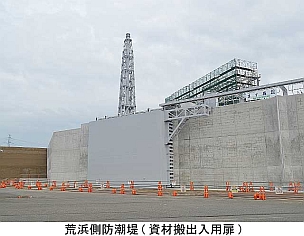 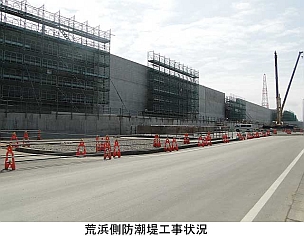 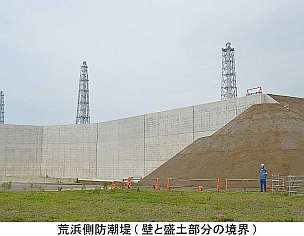 放射能、放射線、放射性物質の混乱
「放射能」は「放射線を出す能力」のことですが、1954年のビキニ水爆実験のころ、「放射性物質」のことを「放射能」と呼ぶ誤用が広がる。原子力船「むつ」の事故で、「むつ」から放射線の一種である中性子線が漏れたことを当時のメディアがみな「放射能漏れ」と表現
「放射能」という使い方にあいまいさのある言葉や、「死の灰」という情緒的な言葉は、使うべきではない。
神奈川県で瓦礫処理に反対するグループが趣旨説明の中で、「震災がれきは放射能汚染されています」と主張していますが、これは科学的に理解されていない
原発のコスト論
どこまで安全対策を講じるべきか。
（小惑星衝突）歴史的にみると1億年たつと10キロメートルのものが地球にぶつかる。今の技術では50メートルより小さなものでズーと前にわかっていれば何かできるが、それ以外は神に祈るしかない。
人類の歴史は300万年しかないから1億年のサイクルを考えても仕方がない。太陽系が生まれてからこういうことが50回くらい起きている
安全コスト
原子力に限らず安全コストは、大部分が安全にどこまで配慮するかのコスト
安全コストは専門家の独断だけでは決まらない
人々が安全やリスクに敏感になれば高くなる。原発コストも社会のリスク感によって変化する。
誰も航空機が絶対安全だとは信じていないが、事故の確率が極めて低い（他の事故の比較等）ことから、その利便性が勝るので利用される。
原子力施設の場合、発生する被害の甚大性を考えれば、健康に被害を与える事故率は社会的にゼロでなければならない。
千年単位の災害発生率
地震列島と呼ばれる日本列島に原子力施設を設置する場合、地震、津波の発生を想定すべき
洪水対策等の公共事業においては、これまで百年単位の予想災害。裁判においても百年耐えられるものにしておけば免責された。
東日本大震災を契機に、千年周期の自然災害は想定外ではないと社会的認識が形成。
防潮堤設置も高台移転も千年単位での計画
発生した場合の被害が甚大である原子力災害の場合、更に厳しい基準が求められる
安全基準決定者としての国家
健康に影響を与える事故発生率の決定基準必要
国民や首長はこの基準は国が決めるべきと認識
国の信用度が低下したので基準が決まらない
基準専門家として、地震学者はもちろん、「原子力村」と呼ばれる人たちの信用度が低下
放射能に関して、論より証拠で、専門知識の乏しい住民やその代表者である首長が、経済産業省原子力保安院の説明を信用しなくなった。
おまけにマスコミの報道が劣化、国民は疑心暗鬼
スペースシャトルに学ぶ事故と開発
スペースシャトル事故は単純なミス
徹底した調査
きちんとした責任の取り方
福島原発も津波及び設計施工のミス（安全であってほしいという願いが、ミスはないという神話に昇格）
徹底した調査が行われたのか（断層問題等）
責任者の責任の取り方
放射能の危険性
人間の身体は約六〇兆個の細胞で成立、細胞分裂が活発な時期に遺伝子情報に傷がつけば、傷を持った遺伝情報が複製される
ビッグバンのあと放射性物質の生き残ったものの一つがウランで、その代表格はウラン二三八。これは半分に減るまでに四五億年もかかる。天然にあるもので核分裂を起こせるものはウランだけ。しかし九九パーセントは非核分裂性のウラン二三八で、これをプルトニウム二三八に変換して利用しようとする夢が発生
高速増殖炉は実現の見込みは立っていない。プルトニウムはウランに比べ数十万倍も毒性が強い。使用済み核燃料は地球から簡単に消えるものではない。百万年にわたる管理が必要。貯蔵場所は人類の能力を超えるのではないかと疑われる（小出裕章氏の『原発はいらない』を基に記述）。
この問題はエネルギー政策と電力会社の喉に突き刺さった大きな棘。棘を取り除ける技術が開発されるのか判断できないが、刺を取り除くコストが安くないのであれば、原子力は安いエネルギーという説明は説得力を失う。
日米重電メーカーの違い
GEイメルト会長が、'12年に「原子力は、高くつきすぎて、正当化するのが非常に難しい」と述べたことは海外メディアで大々的に報道
シーメンスのレッシャー社長も‘11年に原発事業からの完全撤退を宣言
欧米3社は、2000億から6000億円程度の売り上げを再生可能エネルギーで稼いでいるのに、日本の3社は、三菱重工がほんのわずかの売り上げがあるものの、日立、東芝は、その売り上げが、グラフ上では見えないくらい少額
電力自由化と原発コスト
世界第4位のエネルギー消費大国
日本のエネルギー自給率は、わずか4%
「省エネ大国」　省エネは、ここ15年ほどの間で最大の新エネルギー源
自給率向上から原発の有用性強調説
　　　　⇔原子力発電使用ウランもほぼ全量輸入
高橋洋一「電力自由化でエネルギー最適組合せ達成可能。原発事故コストが莫大である以上、市場原理から原発ゼロが最適解」と指摘
再生可能エネルギー固定価格買取制度
菅直人総理の置き土産
高価格で買ってもらえるため技術開発が進まない
安くて低性能の太陽光発電装置を買ってきてとにかく面積を広げたほうが企業には得
劣悪な技術に補助金をつぎ込むのはまさに税金の無駄づかい。孫正義のような人間を潤すだけ
太陽光スペクトルの幅広い部分を電気に置き換える仕組みを開発しているグループがある。
これが実現すれば原子力発電並みの効率を持つ太陽光発電が可能となる。
原子力＝軽水炉＝福島
社会、電力会社、資金提供者が技術の新陳代謝を怠る　
世界先端生産技術があるのに、非常に古い技術で致命的失敗を冒し　海外原発用に製造の蒸気発生器は不使用
技術的に軽水炉は本命ではなかった。原子力潜水艦のためにあっただけ。核分裂でできるプルトニウムが核兵器の材料になるから有利であったこと。
理論的にはトリウム溶融塩炉が有利
日本車輸出の自主規制と引き換えに許された再処理施設
知の巨人・立花隆
「日本は原発技術を捨てるべきではない」（文芸春秋2013.2　最先端技術と10年後の「日本」）
事故が人災（責任は取られていない）という話で、原発が原理的に駄目だという話でない
長期的視点に立つと一番深刻なのは、使用済み核燃料の処理の問題
高レベル放射性廃棄物は安全化に10万年かかる
核廃棄物の無害化、短寿命化の研究が進捗
高レベル放射性廃棄物に中性子を当てて低レベル放射性物質に転換。核燃料をほとんど燃やし尽くすまで使う「小型原子炉」を東芝が開発中
池田信夫（NHKディレクター）
日本にイノベーションの余地は少ないが、ビル・ゲイツの進行波炉などの第4世代原子炉を開発しているのは日本メーカー
この分野で、アメリカを逆転できる可能性ある
客観的に状況を見られるようになれば、人々は原子力を求めるようになる。そのときのために、原子力技術は温存したほうがいい。
『日米同盟と原発』（東京新聞）
「平和利用」として始まった原発開発
日本が原子力発電にこだわり続ける理由は、単に安い電力供給だけでなく、原爆の潜在的開発能力の保有・維持することにある？
米アイゼンハワー大統領の核の平和利用推進国連演説を受け、54年日本では衆院予算委員会で戦後初の原子力予算が議員提案
終戦から10年も経っておらず、忌々しい戦争の記憶が完全に消え失せていない状況の中、世界で唯一の被爆国である日本にとって、原子力という言葉自体がタブーであったかもしれない時期に日本の原発開発は踏み出した。
背景について、米ソの冷戦が進展し、ソ連が核実験に成功、同時に共産主義国に原発技術を提供開始し始めたため、米国の核独占の優位性が崩れつつあったことが影響した、と指摘
この米国の「見せかけ」の核の平和利用に呼応する形で、日本の原子力予算は動き始めた。冷戦の真っ最中、共産主義の防波堤であった日本が核に対するアレルギーをなくしてほしいと米国が考えていたのだろう。
ところが同時期に、マグロ漁船「第五福竜丸」のビキニ環礁における「死の灰事件」。米国は軍事秘密を理由に水爆実験を公表しなかった。日米政府は被爆の恐怖をひた隠した。
原発とロケット「核の潜在的保有能力」
佐藤政権時代日本が核保有を検討
内閣調査室調査主幹志垣民郎氏
「中国の核実験が起きて大変な危機感を持った。学者の意見を聞くうちに核を持てるかの検討だけでもしてみようということになり、信頼のできる学者を呼んで検討組織をつくることにした。首相や他省庁からの指示ではなく、内調としての方針だった」
「大震災によって、あれだけの福島原発の事故を起こしながら、原発の再稼働にこだわる理由は、核兵器の潜在的保有能力の維持にあるのではないか」
日米同盟     脱原発へ最大の障害　吉岡斉九州大学副学長
日本の原子力推進体制は1956年確立、国会議員の大多数が賛成する挙国一致体制 
政治介入も少なかったが、濃縮ウラン、使用済み核燃料からプルトニウムを取り出す再処理、高速増殖炉など核兵器につながる「機微核技術」については自民党政権は強い執着、背景には国家安全保障の原子力という発想
核武装は控えるがその技術的産業的な潜在力を外交カードとして使用
日本の核武装を嫌う米国は日本にのみ機微技術の開発特権を与えることで日本の権力者の自尊心を満足させ、米国への忠誠心も高める
日米軍事同盟の生命線ともいえる。今や米国は日本のメーカーに製造面で強く依存している。日本が原発から撤退した場合、米国の原子力産業への影響は重大。軍事と民事双方にまたがる日米原子力同盟は、日本の脱原発に立ちはだかる最大の障害。
民主党は当初、自民党政権の原子力政策を追認するだけ。福島の事故で変化。見げ道をつくりながらも「30年代ゼロ」方針を決定。世論に敏感に反応したといえる。問題はそれを体系的に政策にする力量がなかったこと。
原発無害化技術新エネルギー技術（人工光合成等）
どちらが可能性が高いのか？
特別寄稿　『福島第一原発事故 7つの謎』　事故から３年経ってなお次々に浮かび上がる謎 「１号機の冷却機能喪失は、なぜ見過ごされたのか？」　【前編】
http://gendai.ismedia.jp/articles/-/41681